«Неопределённая форма глагола»
Урок русского языка в 4 классе.
Автор: Корчагина Ольга Даниловна,
учитель начальных классов
МОУ УСОШ № 2 им. Сергея Ступакова
г.Удомля Тверской обл.
Тема:
Неопределённая форма глагола.
трудиться
Весною ____________, 
А осенью ___________
веселиться
Чистописание
Ггг   //   гог  //  гиг  //  глг
сверкать   стеречь   плести
Работа в группах.
Что вы знаете о глаголе ?
Записать на лепестках цветка, что вы знаете о глаголе.
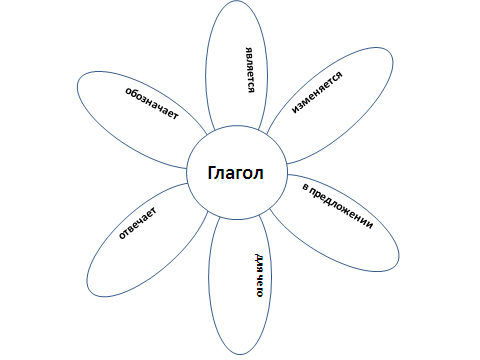 изменяется
является
частью  речи
по числам, временам, родам
Проверяем.
Глагол
обозначает
в предложении
действие предмета
сказуемое
отвечает
для чего
что  делать?   
 что  сделать?
?
ФИЗМИНУТКА
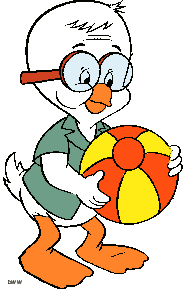 Работа с пословицами
пора одевать
Пришел
П_______ марток, _______________ двое порток.
кормит
Весенний день год __________.
отмыкает
Весна ____________ ключи и воды.
Вставить глаголы.
Определить время глаголов.
У всех ли глаголов вы смогли определить время?
Почему?
Найти глаголы и выписать. Выделить окончания. Поставить в неопределённую форму.
Ещё в полях белеет снег,	
А воды уж весной шумят Бегут и будят сонный брег,
Бегут, и блещут, и гласят.
Они гласят во все концы:
«Весна идёт, весна идёт! 
Мы молодой весны гонцы, 
Она нас выслала вперёд!»
Ф. И. Тютчев.
Не хвали себя сам, пусть люди похвалят.
Спасибо за работу!